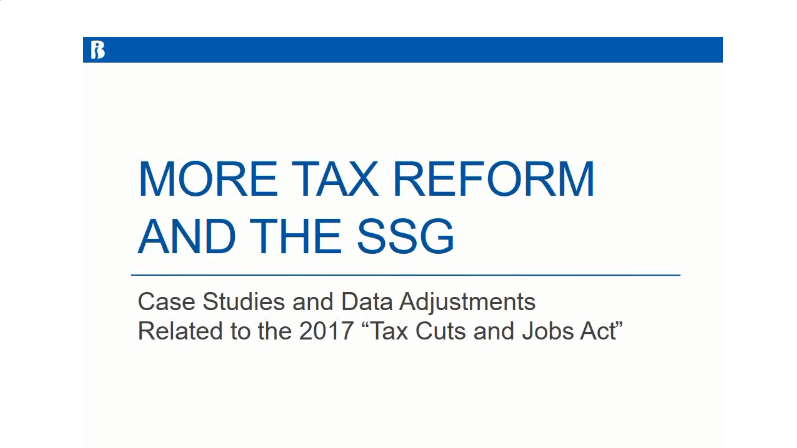 From February 2018 Ticker Talk Education Presentation
[Speaker Notes: Dec 22, 2017 new tax laws signed into effect – 2018 Corporate tax reduced from a top rate of 35% to a top rate of 21%
Repatriation tax – Income earned and held overseas was tax deferred is now subject to a one time repatriation tax charge.
Rates will vary by sector.  Greatest benefit to companies with the highest 2017 rate.]
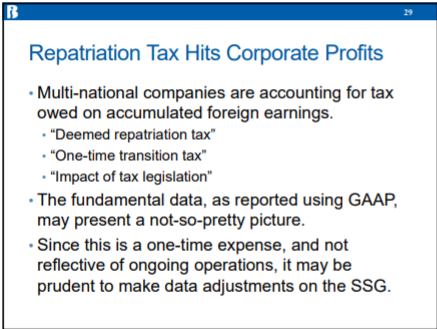 [Speaker Notes: Estimate of $2.6 trillion in corporate profits sitting in foreign banks.
One time tax of 15.1% on cash holdings and 8% on non-cash holdings with option to pay in 8 annual payments.]
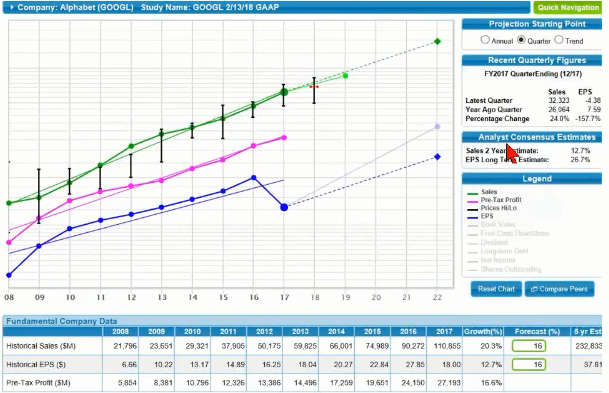 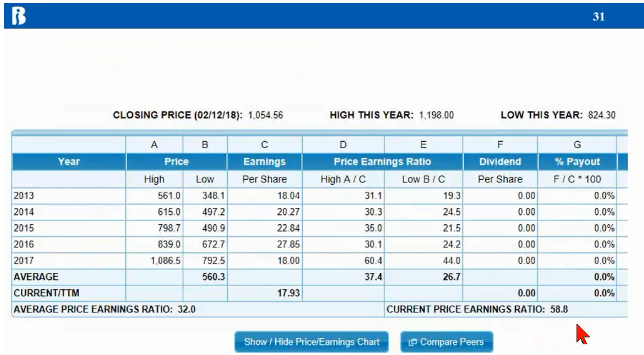 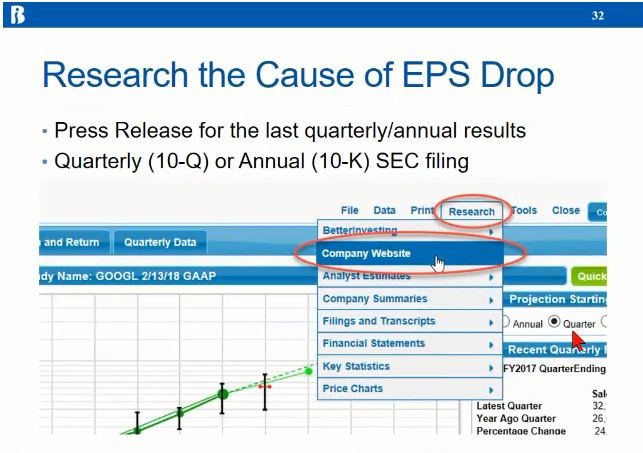 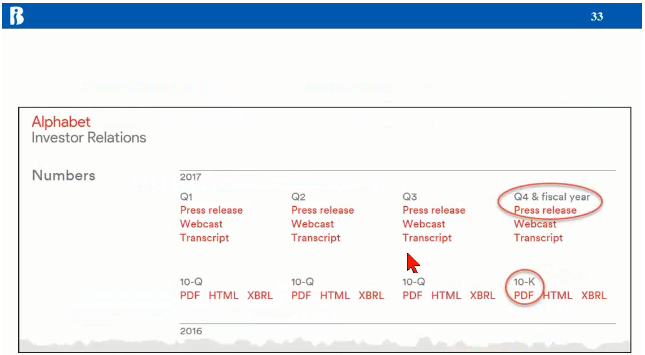 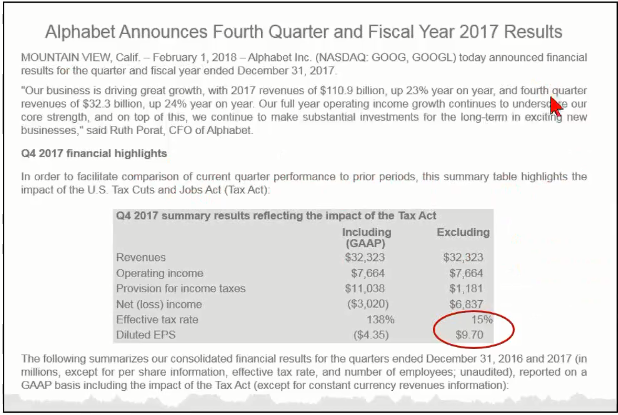 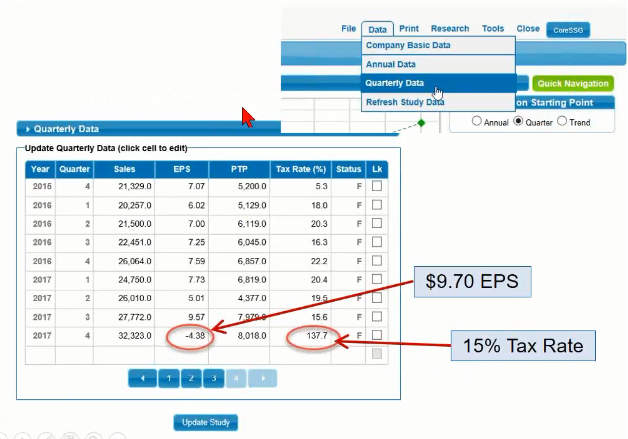 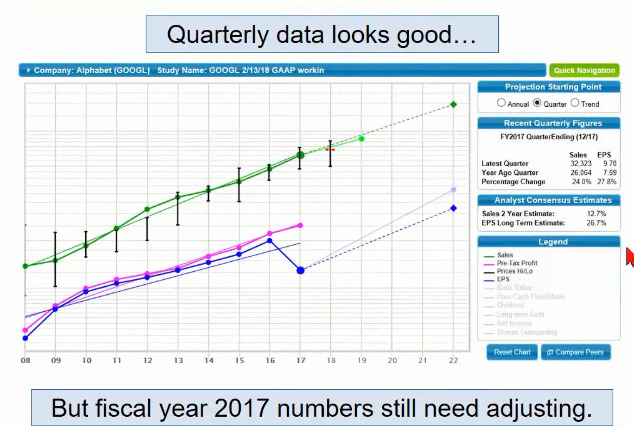 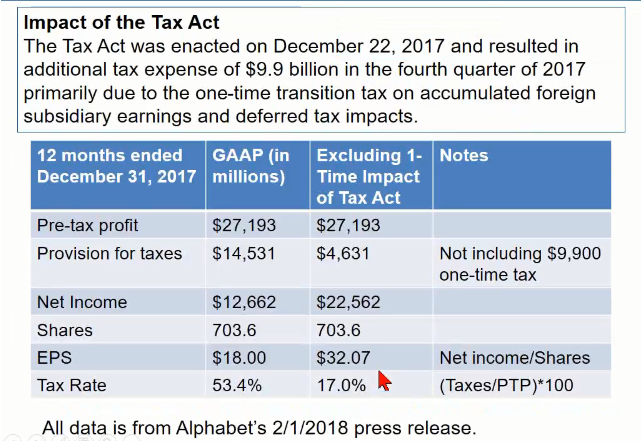 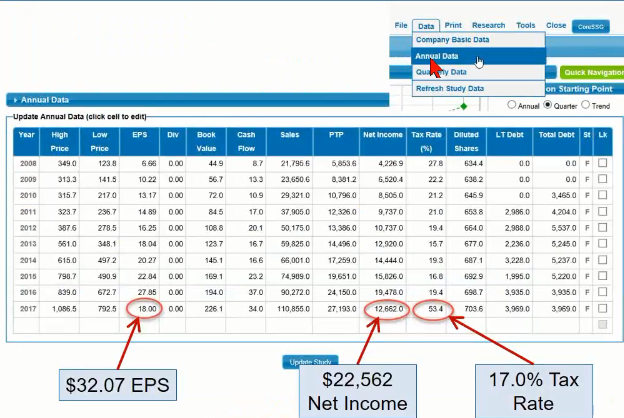 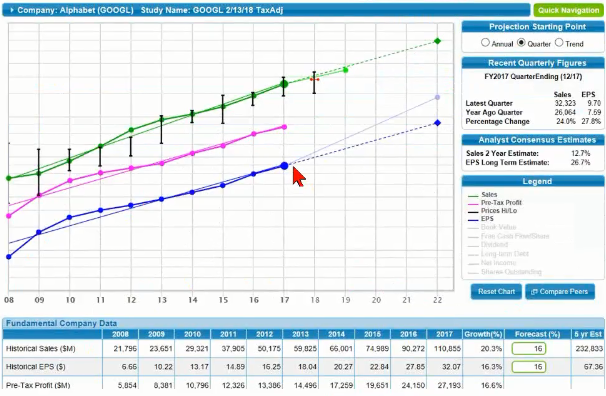 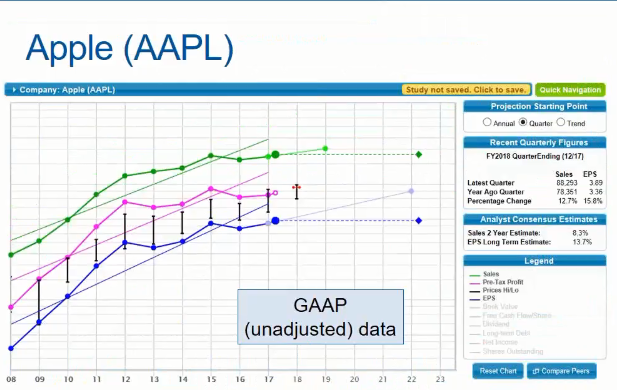 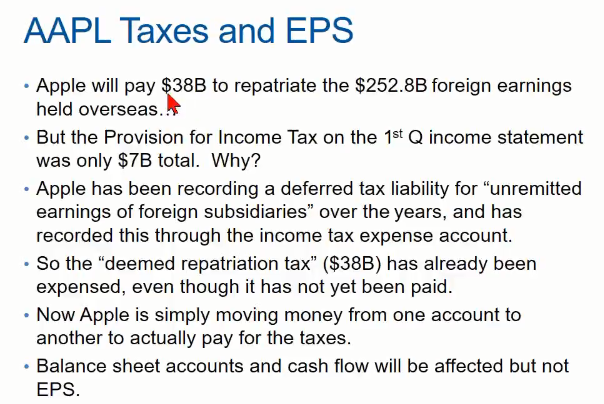 [Speaker Notes: Already expensed…move from one account to another…like an escrow account]
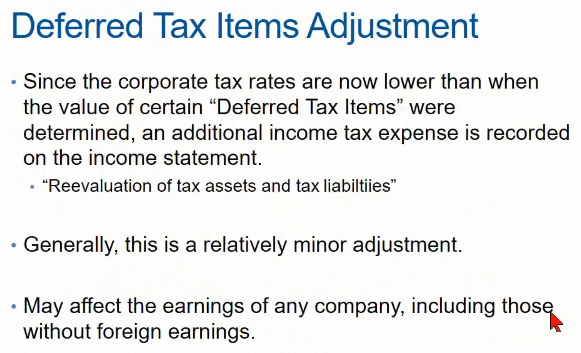 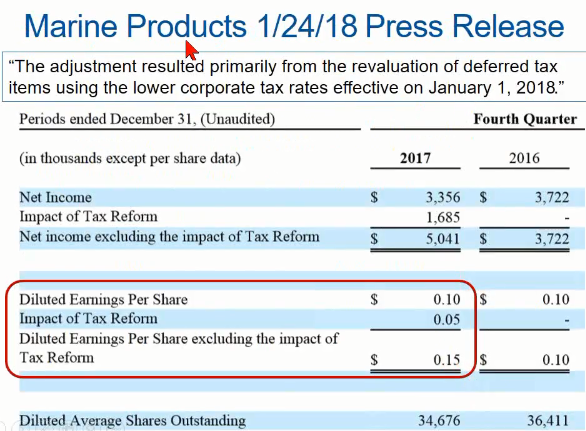 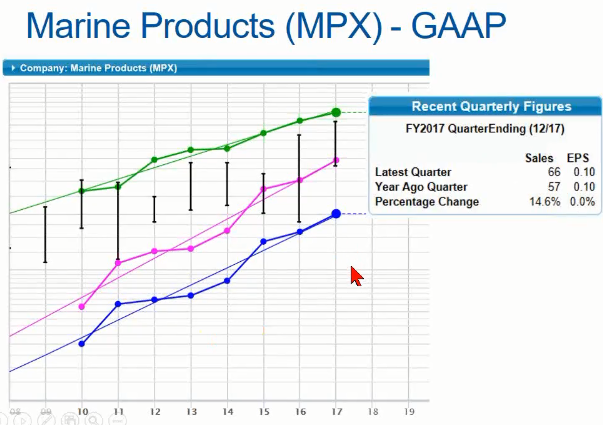 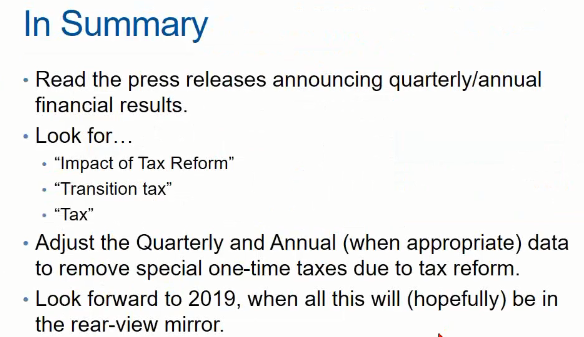